Unit 5Financial Management
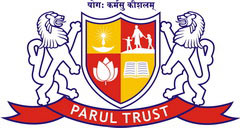 Asst.Prof. Krunal Khiraiya
Mechanical engineering department
Parul institute of engineering and technology
5/9/2014
1
CONTENT
Investment Need, Appraisal and Criteria
Investment Selection Procedure
Introduction About Finance Analysis
 Finance  Analysis Techniques
	1.Simple Pay Back Period
	2.Return On Investment
	3.Net Preset Value
	4.Internal Rate Of Return
5/9/2014
2
Investment Need
To persuade your organization to commit itself to a program of investment in energy efficiency, you need to demonstrate:
The size of the energy problem it currently faces.
   The technical and good housekeeping measure available to reduce waste
   The predicted return achieved on particular measures over time.

The need for investments in energy conservation can arise under following circumstances,

    For new equipment, process improvements etc.
    To implement or upgrade the energy information system
    To provide staff training
5/9/2014
3
Criteria
Before you make any investments, it is important to  ensure that

You are getting the best performance from existing plant and equipment
Your energy charges are set at the lowest possible tariffs
You are consuming the best energy forms –fuels or electricity as efficiently as possible
Good housekeeping practices are being regularly practiced.

      When listing investment opportunities , the following criteria need to be considered:

The energy consumption per unit of production of a plant or process
The current state of repair and energy efficiency of the building design , plant and services ,including controls
The quality of the indoor environment not just room temperature but indoor air quality and air change rates, draft, under and overheating including glare , etc.
The effect of any proposed measure on staff attitudes and behavior.
5/9/2014
4
Investment  Appraisal
Energy manager has to identify hoe cost saving arising from energy management could be redeployed within his organization to the maximum effect. To do this, he has to work out how benefits of increased energy efficiency can be best sold to top  management as,

Reducing operating production cost
Increasing employee comfort and well-being
Improving cost-effectiveness and profits
Protecting under funded core activities
the quality of service or customer care delivered
Protecting the environment.
5/9/2014
5
Investment Selection Procedure
Identification of potential investment opportunities
Assembling of proposed investments
Comparative analysis of investments opportunities
Decision making & implementation
Performance review of implemented investment opportunity
5/9/2014
6
TECHNIQUES 
FOR
FINANCE ANALYSIS
5/9/2014
7
Introduction To Financial Analysis
When we decide to invest in increasing its energy efficiency it should apply exactly the same criteria to reducing its consumption as it applies to all its other investments.
The basic criteria for financial investment appraisal are as follow:
Simple payback 
Return on investment (ROI)
Net preset value(NPV) and Cash flow
Internal rate of return(IRR)
5/9/2014
8
Finance Analysis Techniques
Finance analysis techniques are based on criteria as above

1.SIMPLE PAYBACK PERIOD:
It is number of the years required to recover the initial investment, considering only the net annual savings.

CALCULATION:

Simple payback period=    First cost / 
				(Yearly benefits-Yearly cost)

The shorter the payback period, the more desirable the project.
5/9/2014
9
Examples:
Example of Even Cash FlowsCompany C is planning to undertake a project requiring initial investment of $100 million. The project is expected to generate $25 million per year for 10 years. Calculate the payback period of the project.
5/9/2014
10
Examples:
Example of Even Cash FlowsCompany C is planning to undertake a project requiring initial investment of $100 million. The project is expected to generate $25 million per year for 10 years. Calculate the payback period of the project.

Solution
Payback Period 
                       = Initial Investment / Annual Cash Flow
                       =     $100M / $25M = 4 years
5/9/2014
11
Example
 A co-generation plant installation is expected to reduce a company’s annual energy bill by Rs.24 lakhs. If the capital cost of the new cogeneration installation is Rs.90 lakhs and the annual maintenance and operating costs are Rs. 6 lakhs, What will be the expected pay back period for the project?
5/9/2014
12
Example
 A co-generation plant installation is expected to reduce a company’s annual energy bill by Rs.24 lakhs. If the capital cost of the new cogeneration installation is Rs.90 lakhs and the annual maintenance and operating costs are Rs. 6 lakhs, What will be the expected pay back period for the project?
5/9/2014
13
Example
Cost of an heat exchanger is Rs.1.00 lakhs .Calculate simple pay back period considering annual saving potential of Rs.60,000/- and annual operating cost of Rs.15,000/-
5/9/2014
14
Example
Cost of an heat exchanger is Rs.1.00 lakhs .Calculate simple pay back period considering annual saving potential of Rs.60,000/- and annual operating cost of Rs.15,000/-
5/9/2014
15
Example
Calculate simple pay back period for a boiler that cost Rs.75.00 lakhs to purchase and Rs.5 lakhs per year on an average to operate and maintain and is expected to annually save Rs.30 lakhs.
5/9/2014
16
Example
Calculate simple pay back period for a boiler that cost Rs.75.00 lakhs to purchase and Rs.5 lakhs per year on an average to operate and maintain and is expected to annually save Rs.30 lakhs.
5/9/2014
17
Example Of Uneven Cash Flow:
Company C is planning to undertake another project requiring initial investment of $50 million and is expected to generate $10 million in Year 1, $13 million in Year 2, $16 million in year 3, $19 million in Year 4 and $22 million in Year 5. Calculate the payback value of the project.

Solution
5/9/2014
18
Payback Period = 3 + ( |-$11M| / $19M )
Payback Period = 3 + ( $11M / $19M )
Payback Period = 3 + 0.58
Payback Period = 3.58 years
5/9/2014
19
ADVANTAGES:
Simple, both in concept and application 
Useful for evaluating an investment

DISADVANTAGES:

It fails to consider the time value of money

It ignores cash flows beyond the payback period, leads to demonstration against the project generated substantial cash flow last year.

 measure of project capital recovery, not profitability
5/9/2014
20
2. RETURN ON INVESTMENT
ROI express the “annual return” from the project as a percentage of capital cost.
Annual return includes cash flow over the project life & discount rate by converting the total present value of ongoing cash flow to an equivalent annual amount over the life of the project, which can be compared to capital cost.
It is broad indicator of the annual return expected from initial capital investment, expressed as a percentage : 
   



ROI must always be higher than cost of money ; greater the return on investment better is the investment.
5/9/2014
21
A small business may be able to save $5,000 in operating expenses (and thus raise profit by the same amount) by spending $25,000 on a piece of new equipment. 

This yields an ROI of $5,000 / $25,000 or 20 percent. 

If this figure is higher than the company's cost of capital (the interest paid on debt and the dividends paid to investors) prior to the investment, and no better investment opportunities exist for those funds, it may make sense to purchase the equipment.
LIMITATION:

Does not take into account time value of money
Doest not account for the variable nature of the annual net cash inflows.
5/9/2014
22
3.NET PRESENT VALUE
The difference between the present value of cash inflows and the present value of cash outflows. NPV is used in capital budgeting to analyze the profitability of an investment or project. NPV analysis is sensitive to the reliability of future cash inflows that an investment or project will yield.
Where   NPV= Net Present Value
	CFt= Cash Flow occurring at the end of year ‘t’ ( t=0,1,2,……,n)
	   n= Life of the Project
	  K= Discount rate
ADVANTAGES 
It takes into account the time value of money.
It considers the cash flow stream in its project life.
5/9/2014
23
4.INTERNAL RATE OF RETURN: 
IRR of an investment is the discount rate at which the net present value of costs (negative cash flows) of the investment equals the net present value of the benefits (positive cash flows) of the investment.

It is also calculated from the formula of NPV.





Where r= internal rate of return.
5/9/2014
24
ADVANTAGES:
It takes into account the time value of money.
It considers the cash flow stream in its entirety.
It makes sense to businessmen who prefer to think in terms of rate of return and find an absolute quantity , like  NPV.
DISADVANTAGES
The internal rate of return figure can not distinguish between leading and borrowing and hence a high internal rate of return need not necessarily be a desirable features.
5/9/2014
25
Example
A company invests Rs.10 lakhs and completes an energy efficiency project at the beginning of year 1. The firm is investing its own money and expects an internal rate of return, IRR, of at least 26% on constant positive annual net cash flow of Rs.2 lakhs, over a period of 10 years, starting with year 1. 
Will the project meet the firm’s expectations? 
What is the IRR of this measure?
5/9/2014
26
Example
A company invests Rs.10 lakhs and completes an energy efficiency project at the beginning of year 1. The firm is investing its own money and expects an internal rate of return, IRR, of at least 26% on constant positive annual net cash flow of Rs.2 lakhs, over a period of 10 years, starting with year 1. 
Will the project meet the firm’s expectations? 
What is the IRR of this measure?


Here d = 0.26 and check to what extent NPV > 0 at n = 10 years.

NPV  = -1,000,000 + 200,000 + 200,000 + ……200,000 =  
				1.261	     (1.26)2 	      (1.26)10 
	  = - 1,000,000 + 158,730 + 125,976 + 99,981 + 79,350 		+ 62,976 + 49,981 + 39,668 + 31,482 + 24,986 + 		19,830 
	  = - 307,040
Since NPV is negative at 26%, project will not meet the firm’s expectations, because this means that the factor of 1.26 must be selected smaller in order to have NPV = 0 	

(ii)	The IRR is 15.1%. Any result between 14.5 and 15.5 is valid
5/9/2014
27
Example
Calculate the Net Present Value of a project at a discount rate of 16% with an investment of Rs 50,000 at the beginning of the first year, and savings of Rs 15,000, Rs. 18,000 and  Rs. 20,000 respectively at the end of the first, second  and third year.
5/9/2014
28
Example
Calculate the Net Present Value of a project at a discount rate of 16% with an investment of Rs 50,000 at the beginning of the first year, and savings of Rs 15,000, Rs. 18,000 and  Rs. 20,000 respectively at the end of the first, second  and third year.
5/9/2014
29
Example
An investment of Rs. 1.10 Lakh is made for a variable speed drive at the beginning of the year, which is also the date of first operation. Savings expected over 4 years are Rs. 28,000, Rs. 35,000, Rs. 40,000 and Rs. 40,000 respectively. Find out the IRR of the project.
5/9/2014
30
Example
An investment of Rs. 1.10 Lakh is made for a variable speed drive at the beginning of the year, which is also the date of first operation. Savings expected over 4 years are Rs. 28,000, Rs. 35,000, Rs. 40,000 and Rs. 40,000 respectively. Find out the IRR of the project.
5/9/2014
31
Example
Calculate the Net Present Value of a project at a discount rate of 16% with an investment of Rs 50,000 at the beginning of the first year, and savings of Rs 15,000, Rs. 18,000 and  Rs. 20,000 respectively at the end of the first, second  and third year.
5/9/2014
32
Example
Calculate the Net Present Value of a project at a discount rate of 16% with an investment of Rs 50,000 at the beginning of the first year, and savings of Rs 15,000, Rs. 18,000 and  Rs. 20,000 respectively at the end of the first, second  and third year.
5/9/2014
33
Example
A pressure reducing valve is proposed to be replaced by a steam turbine. The investment required is Rs.40 lakhs. Additional maintenance and operating costs for the turbine is expected to be Rs. 1 lakh per annum. If the annual savings is Rs.9 lakhs, calculate the payback period and Return on Investment.
5/9/2014
34
Example
A pressure reducing valve is proposed to be replaced by a steam turbine. The investment required is Rs.40 lakhs. Additional maintenance and operating costs for the turbine is expected to be Rs. 1 lakh per annum. If the annual savings is Rs.9 lakhs, calculate the payback period and Return on Investment.
	




	Payback period    =  40/(9 –1)
							
				         = 5 years
	



	Return on Investment	= (9-1)/40
					           = 1/5
					           = 20 %
5/9/2014
35
Example
The following are the cash flows for a simple insulation up gradation project.  
a) Calculate the NPV if the cost of capital or discount rate is 8%
b) Calculate the IRR
5/9/2014
36
Example
The following are the cash flows for a simple insulation up gradation project.  
a) Calculate the NPV if the cost of capital or discount rate is 8%
b) Calculate the IRR
NPV = -18,000  -  5,000   +   10,000  + 10,000  +  10,000  
                           (1.08)1        1.082        1.083         1.084
       = 1,232  
            
0      = -18,000  -  5,000   +   10,000  + 10,000  +  10,000   
                           (1+k)1       (1+k)2       (1+k)3       (1+k)4  
IRR = 10. %
5/9/2014
37
Example
An energy saving proposal involves an investment of Rs. 25 lakhs in an industry and is expected to yield an average annual net saving of Rs. 5 lakhs/annum. The cost of borrowing of the investment is 14%. Compute the return on investment for this proposal and state with reason whether the investment is justified
5/9/2014
38
Example
An energy saving proposal involves an investment of Rs. 25 lakhs in an industry and is expected to yield an average annual net saving of Rs. 5 lakhs/annum. The cost of borrowing of the investment is 14%. Compute the return on investment for this proposal and state with reason whether the investment is justified
The Return On Investment (ROI)   =    5/25 *100 =  20%
         	
The cost of borrowing  = 14%
         	
Since ROI is higher  than interest rate, the proposal is justified
5/9/2014
39
Example
A paper mill has two investment options for energy saving projects:
Option : A  Investment envisaged Rs.40 lakhs , annual return is Rs.8 lakhs, life of the project is 10 years, discount rate 10% . 

Option : B  Investment envisaged Rs.24 lakhs, annual return Rs.5 lakhs, life of the project is 8 years, discount rate is 10%.  
 
Calculate IRR of both the options and suggest which option the paper mill should select considering the risk is same for both the options.
5/9/2014
40
Example
A paper mill has two investment options for energy saving projects:
Option : A  Investment envisaged Rs.40 lakhs , annual return is Rs.8 lakhs, life of the project is 10 years, discount rate 10% . 

Option : B  Investment envisaged Rs.24 lakhs, annual return Rs.5 lakhs, life of the project is 8 years, discount rate is 10%.  
 
Calculate IRR of both the options and suggest which option the paper mill should select considering the risk is same for both the options.
5/9/2014
41
Example

A Project which has the following cash flow stream
Calculate NPV 
The cost of capital, K for the firm is 10%
5/9/2014
42
5/9/2014
43
Example
Using the net present value method, evaluate the financial merits of two  proposed projects shown in table. The annual rate is 8 % for each project.
5/9/2014
44
CASH FLOW
A revenue or expense stream that changes a cash account over a given period. Cash inflows usually arise from one of three activities - financing, operations or investing - although this also occurs as a result of donations or gifts in the case of personal finance. Cash outflows result from expenses or investments. This holds true for both business and personal finance.
5/9/2014
45
EXAMPLE OF NPV AND IRR
The cost of capital , k for the firms is 10%.
5/9/2014
46
NPV=
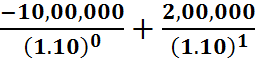 +
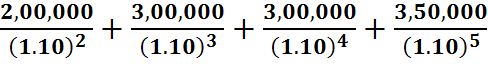 =5,273
The net present value represent the net benefit over and above the compensation for the time and risk
5/9/2014
47
RISK ANALYSIS
Risk is degree of measuring the loss or damage to the project. 

Many assumption are taken for  the prediction of future of project. 

Cash flow in the project are based on assumptions that have an element of uncertainty.

The present day cash flows, such as capital cost, energy cost savings, maintenance costs, etc can usually be estimated fairly accurately

Even though these costs can be predicted with some certainty, it should always be remembered that they are only estimates. Cash flows in future years normally contain inflation components which are often "guess" at best. The project life itself is an estimate that can vary significantly
5/9/2014
48
SENSITIVITY ANALYSIS
Sensitivity analysis is an assessment of risk. 

The sensitivity analysis can become laborious reworking the analysis many times with various changes in the parameters.

Sensitivity analysis is undertaken to identify those parameters that are both uncertain and for which the project decision, taken through the NPV or IRR, is sensitive.  
	
 Sensitivity and risk analysis should lead to improved project design, with actions mitigating against major sources of uncertainty being outlined
The various micro and macro factors that are considered for the sensitivity analysis are listed below.

Micro factors

• Operating expenses (various expenses items)
• Capital structure
• Costs of debt, equity
• Changing of the forms of finance e.g. leasing
• Changing the project duration
MAJOR FACTORS
• Changes in interest rates
• Changes in the tax rates
• Changes in the accounting standards e.g. methods of  calculating depreciation
• Changes in depreciation rates
• Extension of various government subsidized projects e.g. rural electrification
• General employment trends e.g. if the government changes the salary scales
• Energy Price change
• Technology changes
Financing Options
There are various options for financing in-house energy management
1. From a central budget
2. From a specific departmental or section budget 
   such as engineering
3. By obtaining a bank loan
4. By raising money from stock market
5. By awarding the project to 
    Energy Service Company (ESCO)
6. By retaining a proportion of the savings achieved.
5/9/2014
52
Self-Financing Energy Management

One way to make energy management self-financing is to split savings to provide identifiable returns to each interested party. This has the following benefits:

• Assigning a proportion of energy savings to your energy management budget means you have a direct financial incentive to identify and quantify savings arising from your own activities.
• Separately identified returns will help the constituent parts of your organization understanding
whether they are each getting good value for money through their support for energy management.

• If operated successfully, splitting the savings will improve motivation and commitment to energy management throughout the organization since staff at all levels will see a
financial return for their effort or support.

• But the main benefit is on the independence and longevity of the energy management function.
5/9/2014
53
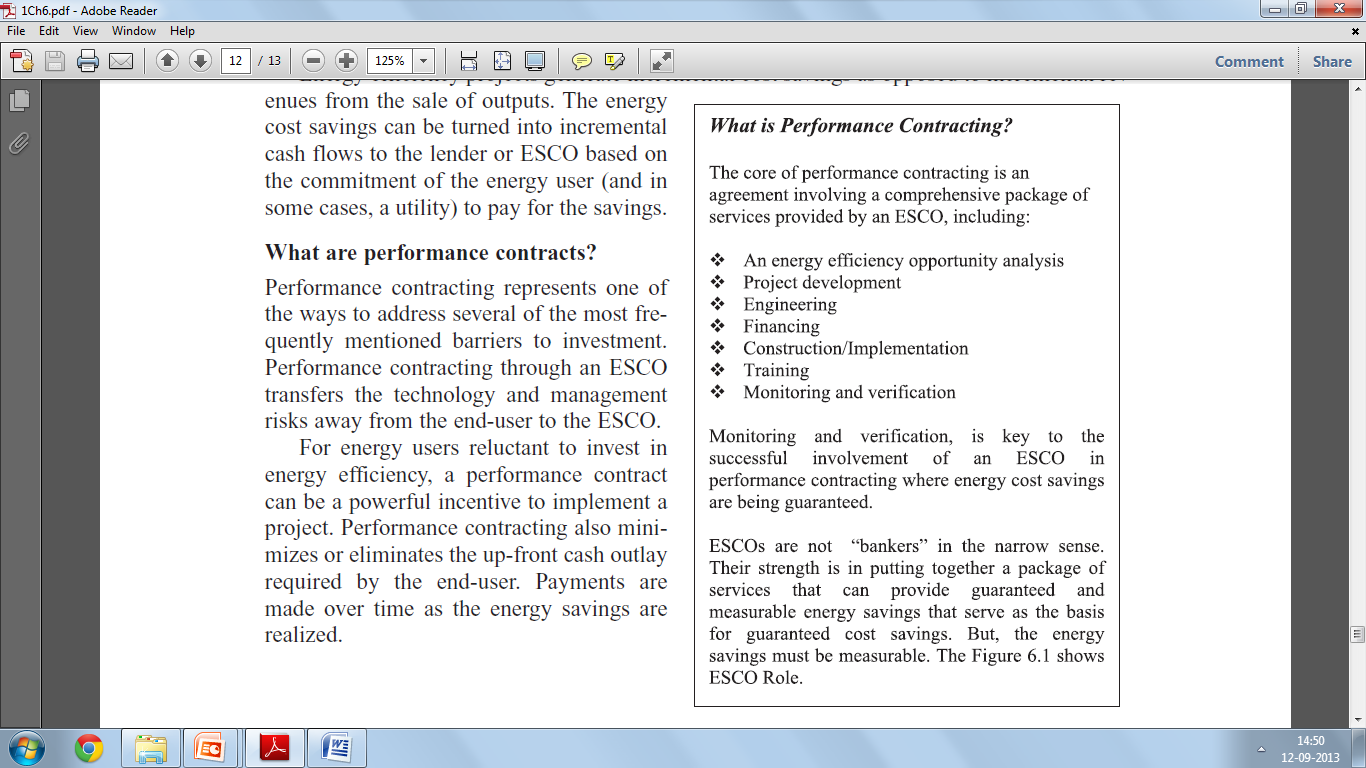 5/9/2014
54
Energy Service Companies (ESCO)
ESCOs are usually companies that provide a complete energy project service, from assessment to design to construction or installation, along with engineering and project management services, and financing. In one way or another, the contract involves the capitalization of all of
the services and goods purchased, and repayment out of the energy savings that result from the project.
5/9/2014
55
Role of Energy Service Companies (ESCO)
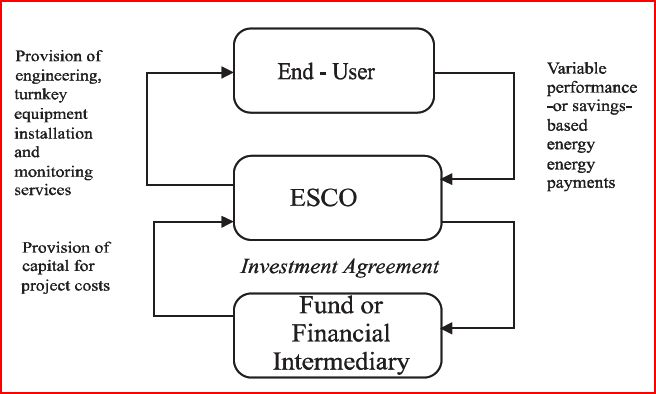 5/9/2014
56
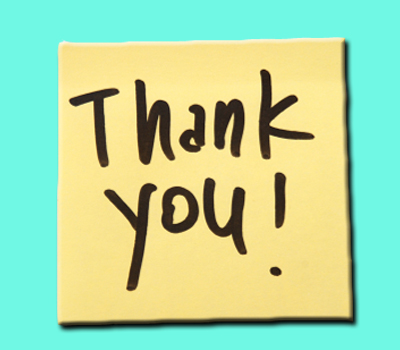 5/9/2014
57